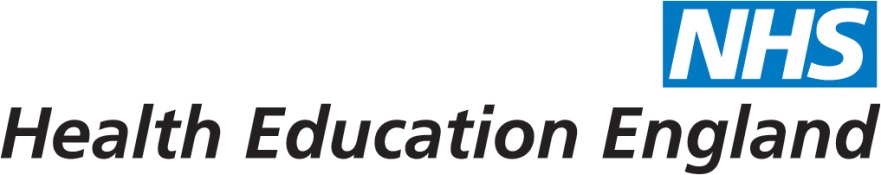 The Medical Education  Reform Programme
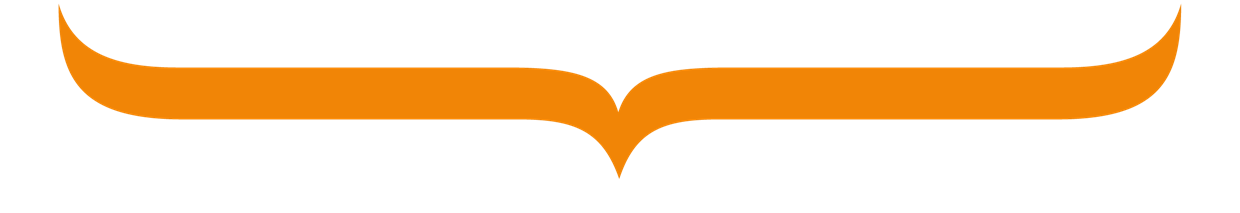 Enhancing Junior Doctors Working Lives:

Optimising Return to Training Experiences
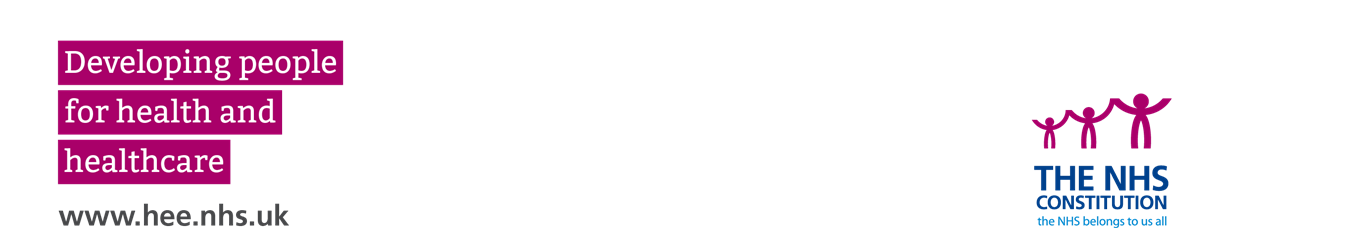 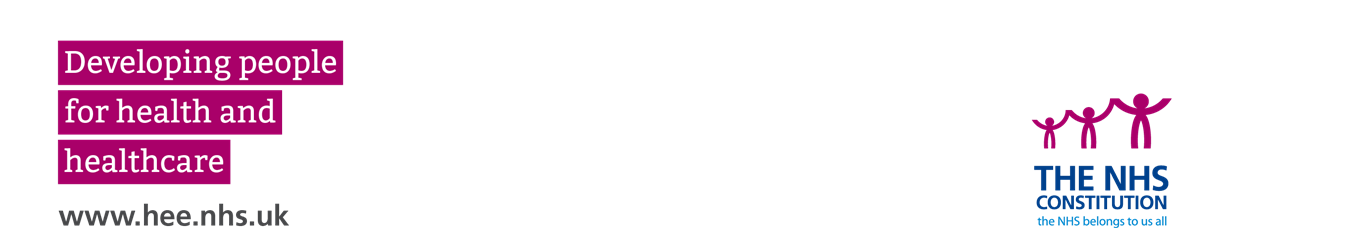 [Speaker Notes: Good morning, I’m Craig Smith an Associate Postgraduate Dean and A Neonatologist here in Nottingham

Thank you very much for attending this Education Event for Trainers and Trainees, held as part of HEEs Medical Education Reform Programme.
The focus of the day is Enhancing Junior Doctors Lives

with particular reference to How as Trainers and Trainees can work together to improve the out of programme and return to training Experiences for fellow Trainees and improve patient safety]
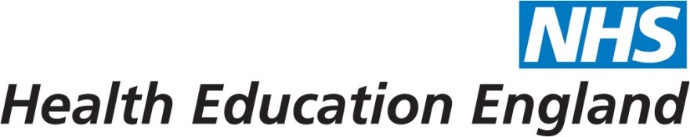 Enhancing Junior Doctors Working Lives
Rising Demands of the Workplace
Patient Outcomes and Patient Experiences
Patient Numbers and Complexity
Austerity
Workforce Pressures/Rota Gaps
Generalism v Specialism
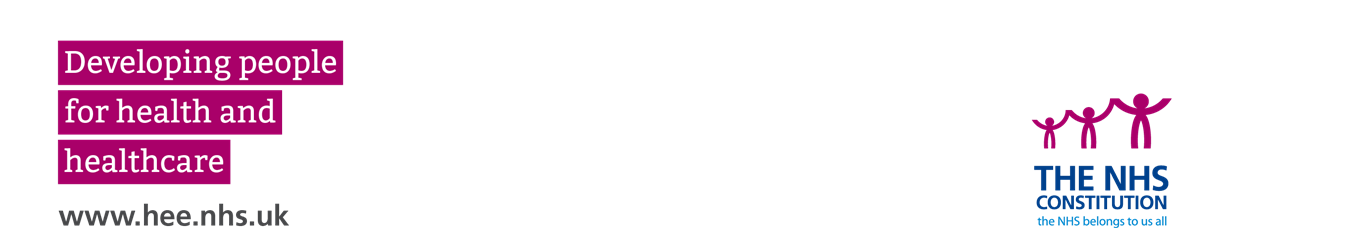 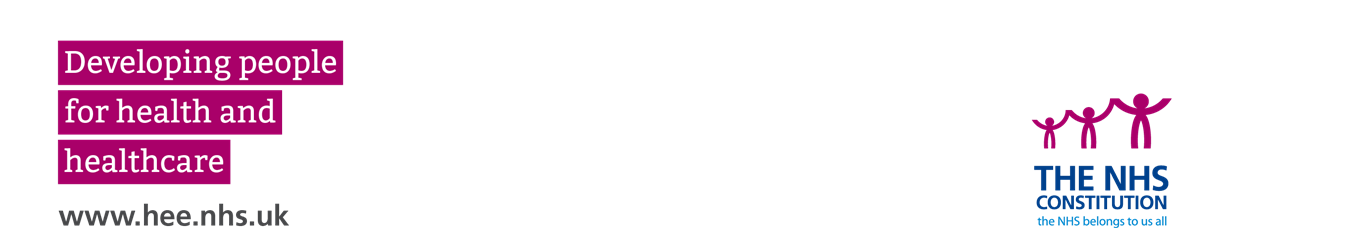 [Speaker Notes: Many of us will recognise the current workplace as increasingly demanding and at times dangerous to patients and staff]
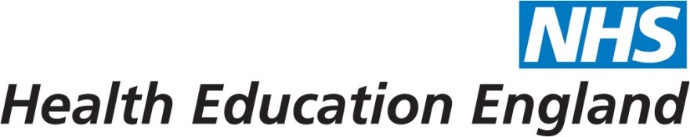 Enhancing Junior Doctors Working Lives
Changing Expectations
Career Flexibility & Longevity
Out of Hours Working
Safe Practice
Generalism v Specialism
Leadership v Followership
Other commitments and Expectations
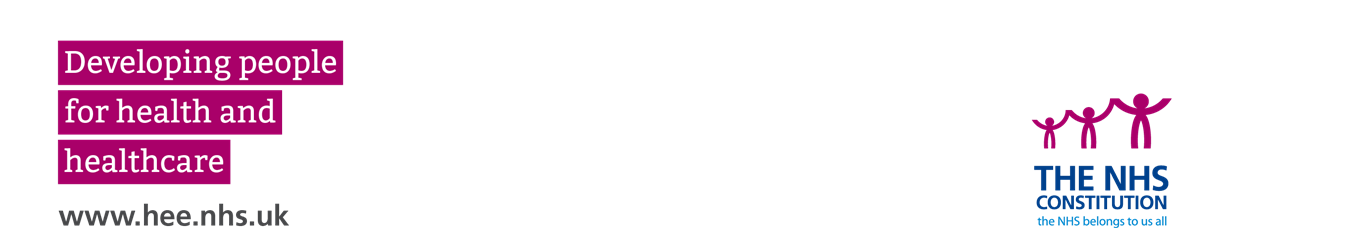 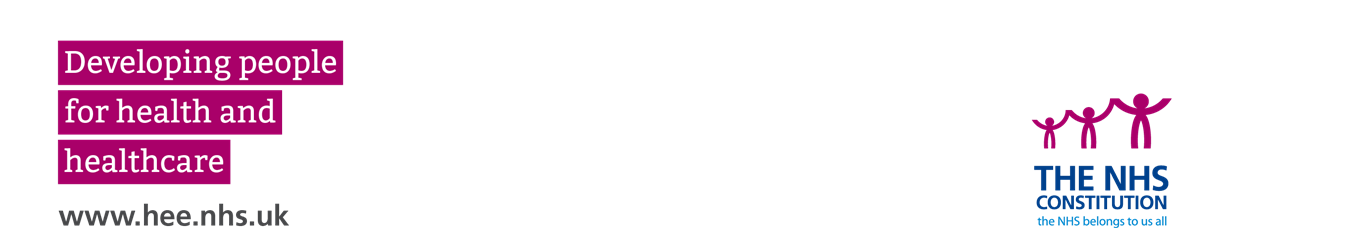 [Speaker Notes: And we must also recognise the changing demographics and expectations of the current trainee workforce]
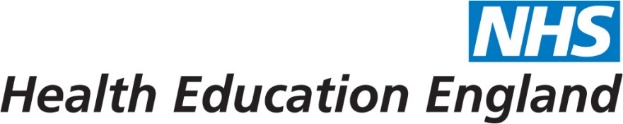 Enhancing Junior Doctors Working Lives
Patient Safety Drivers
Knowledge v Reasoning
Confidence & Resilience
Type 1 Thinking and Cognitive Bias
Human Factors
Deliberate Practice
Changing Roles
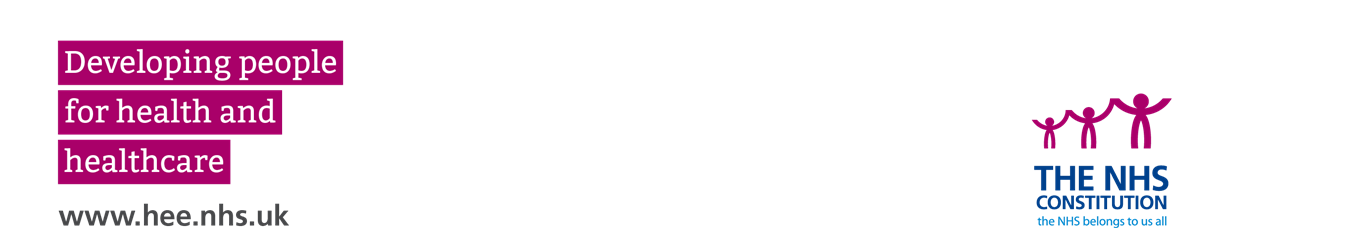 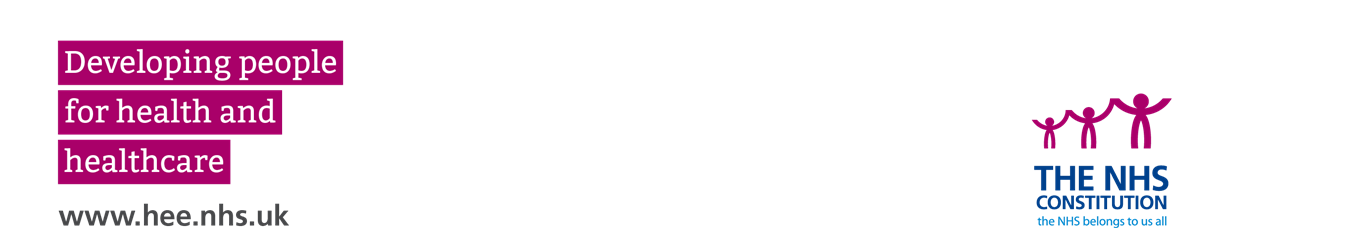 [Speaker Notes: Fortunately, these drivers for change come at a time when we know more about Human performance under pressure and about how we gain, lose and retain complex knowledge and skills over time]
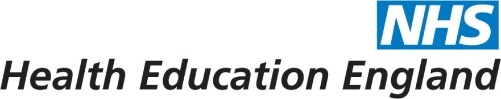 Trainees OOP in 2017(from 50,000 in training)
[Speaker Notes: At any one time about 10% of trainees are away from their programme
With the majority being on maternity leave or in Research
And about 4% away with long term health issues]
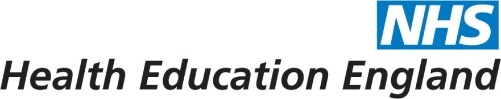 Trainee Concerns
[Speaker Notes: When asked if they have concerns about returning to training, these are their common issues:
A loss of confidence driven by a fear of 
knowledge gaps
performance failure
loss of decision making skills
increased diagnostic uncertainty.

They are also concerned about the culture of the workplace and how they will be perceived and treated

They also fear the demands of out of hours working in terms of working in isolation, making mistakes and regaining the stamina required to cope often at a time when their lives outside of work have changed as a new parent, carer or someone returning with on-going health issues]
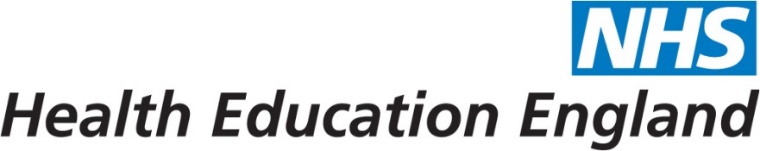 Enhancing Junior Doctors Working Lives
‘Variable ES/CS Support’
‘Poor and Inconsistent HR Advice’
‘Little or no Induction’
‘Variable Occupational Health input’

In at the Deep End
Unsupervised Operation Lists
Immediate On-call Commitments
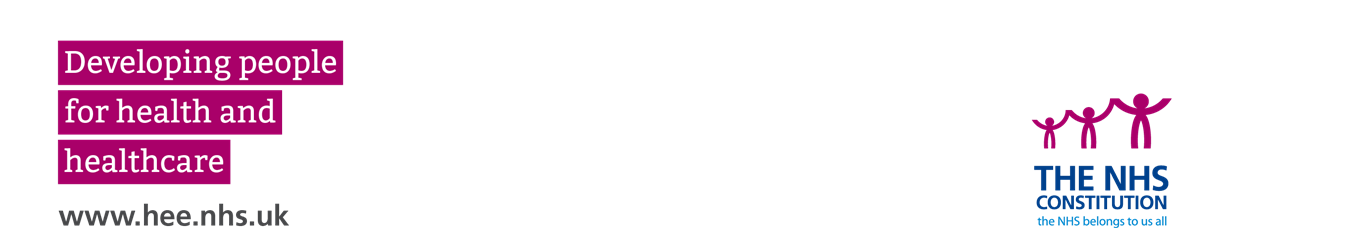 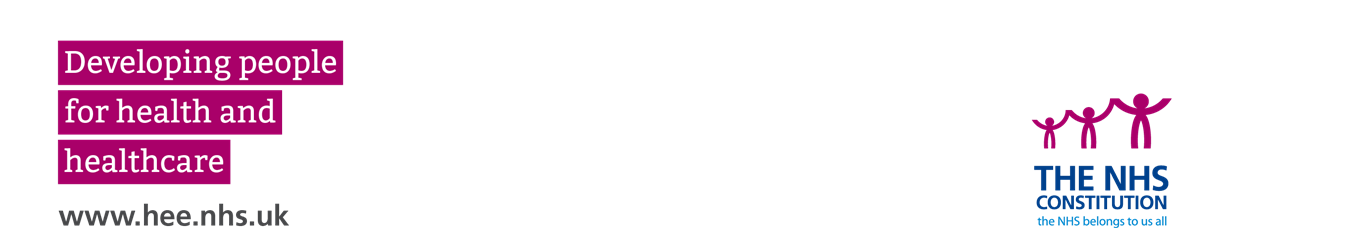 [Speaker Notes: Although are pockets of good practice around the country, Many trainees report poor experiences including
Trainees not be able to find good HR advice about maternity leave
Not receiving expert Occupational Health advice
Surgical trainees returning after a year and being given unsupervised operation lists
A Paediatric trainee experiencing a Stillbirth and then being rotated to the Neonatal Unit on their return

In at the Deep End Experiences]
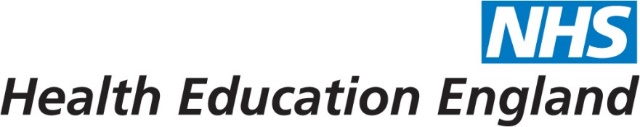 [Speaker Notes: Today, we have an excellent programme for you, Comprising a very wide range of expertise
The day ends with an inspirational talk from Lucy Gossage, Oncology trainee and Triathlete
But before that
We’ll explore good practice and how to implement it in terms of additional support, supervision and training across PSU, Occupational Health, Sim centres and HR
All Interspersed with regular refreshments and a nice lunch, safe in the knowledge that at least one of us will be running it off!

First up, I’m very pleased to welcome Professor Sheona MacLeod our local PGD who is leading nationally on Many of the Reform projects which I believe will significantly improve training
 
Importantly we will hear the trainee voice, we will hear from those that support trainees in terms of Occupational Health and PSU and also we will hear from Employers and discuss the concept of Lead Employers for Trainees

Increasingly Trainees wish to be flexible and have breaks or pauses in their programmes
This means coming back to work environments with a loss of confidence driven by concerns about knowledge, performance skills, out of hours working, adapting to their new lives etc.,

For the benefit of all parties, we have to get better at this
We have to understand this for the trainee and their patient 
We have to use our knowledge about Human performance to manage these situations better, so that trainees can stay in the traditionally more demanding areas]